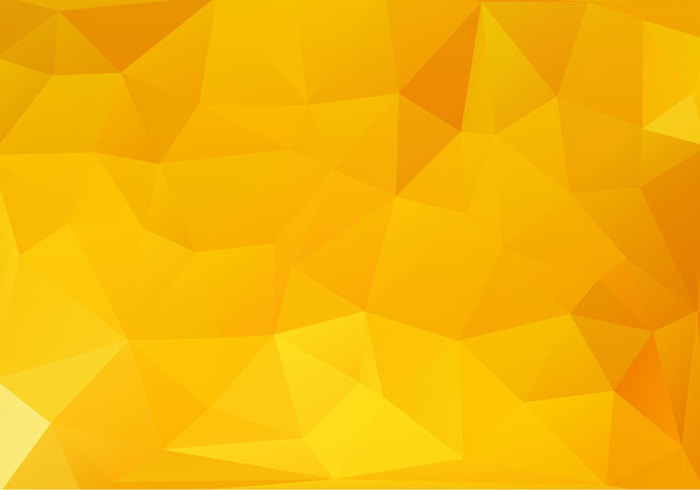 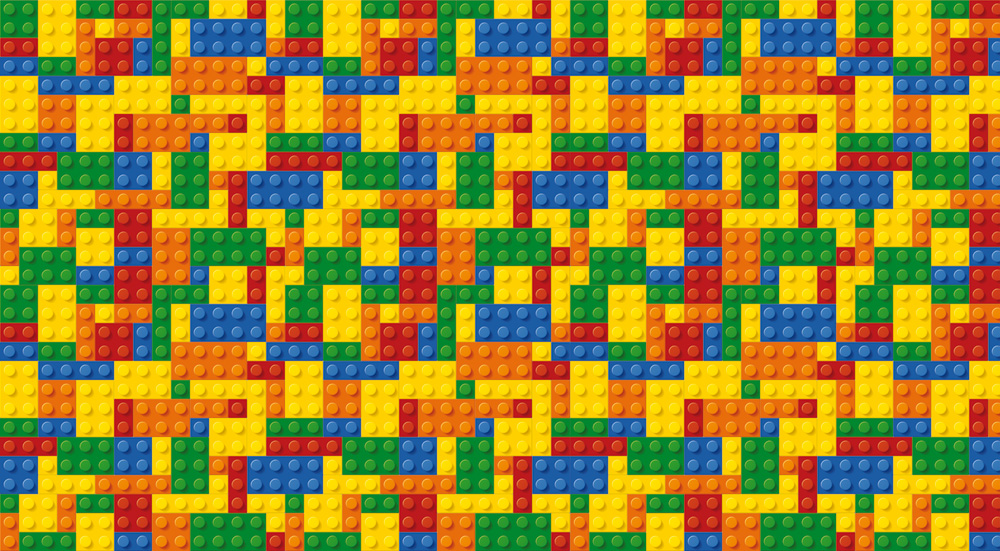 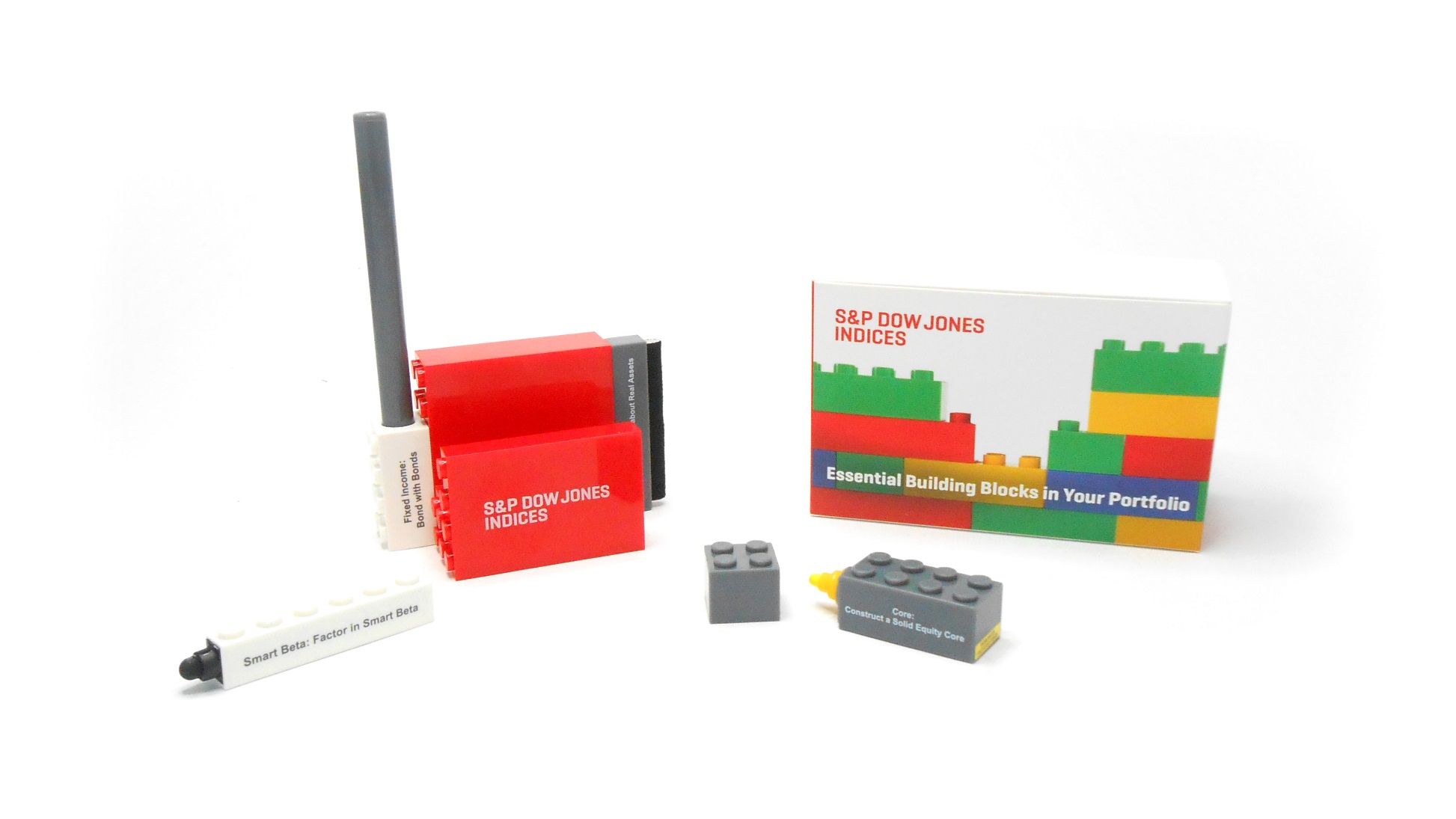 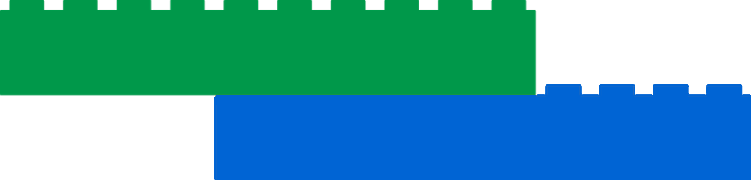 OFFICE BLOCKS
ETUDE DE CAS
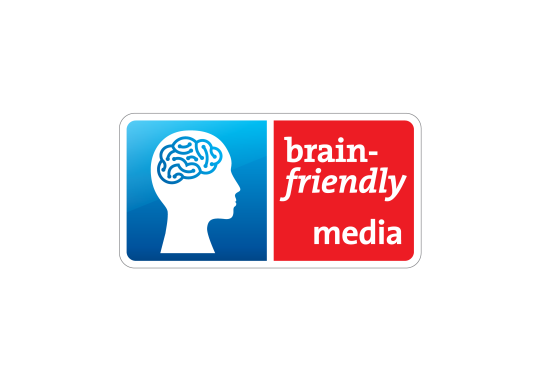 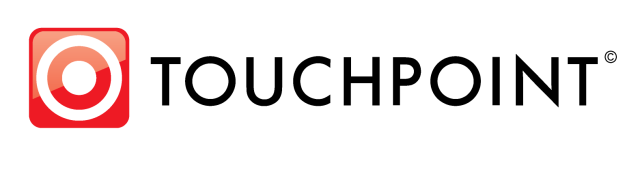 Protected by design registration
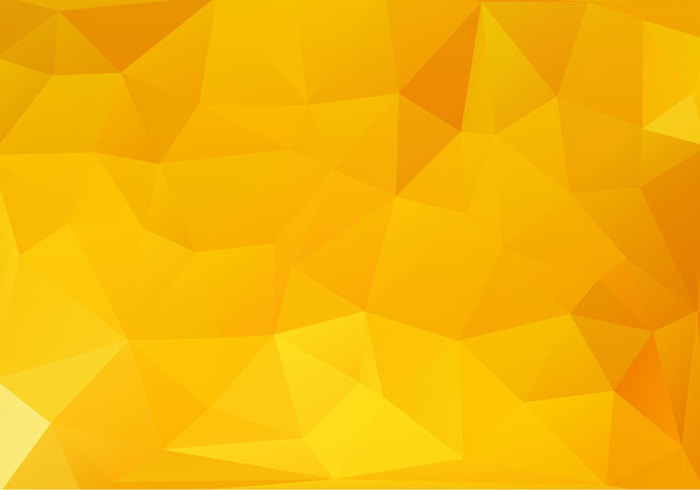 ETUDE DE CAS: Index
Ingénierie
Qinetiq
Forex Engineering
Logistique
Geodis
Santé
Merck
Emirates Hospital Group
Finance
S&P Dow Jones
Deutsche Bank
Master Card
BBVA
IT & Technologie
CTG
Education
Grenoble Management School
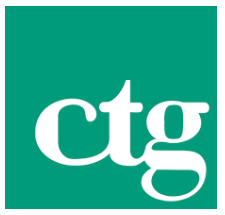 Kit événementiel
L’idée : Célébrer la récompense de la société comme «  Best Place to Work » avec les employés en leur offrant un kit ludique.

Secteur: Technologie de l’information

Marché : France – 1000 kits

Contenu : Kit de 4 articles (1 support pour téléphone mobile, 1 stylo, 1 surligneur, 1 nettoyeur d’écran)

Livré dans un coffret cadeau office blocks.
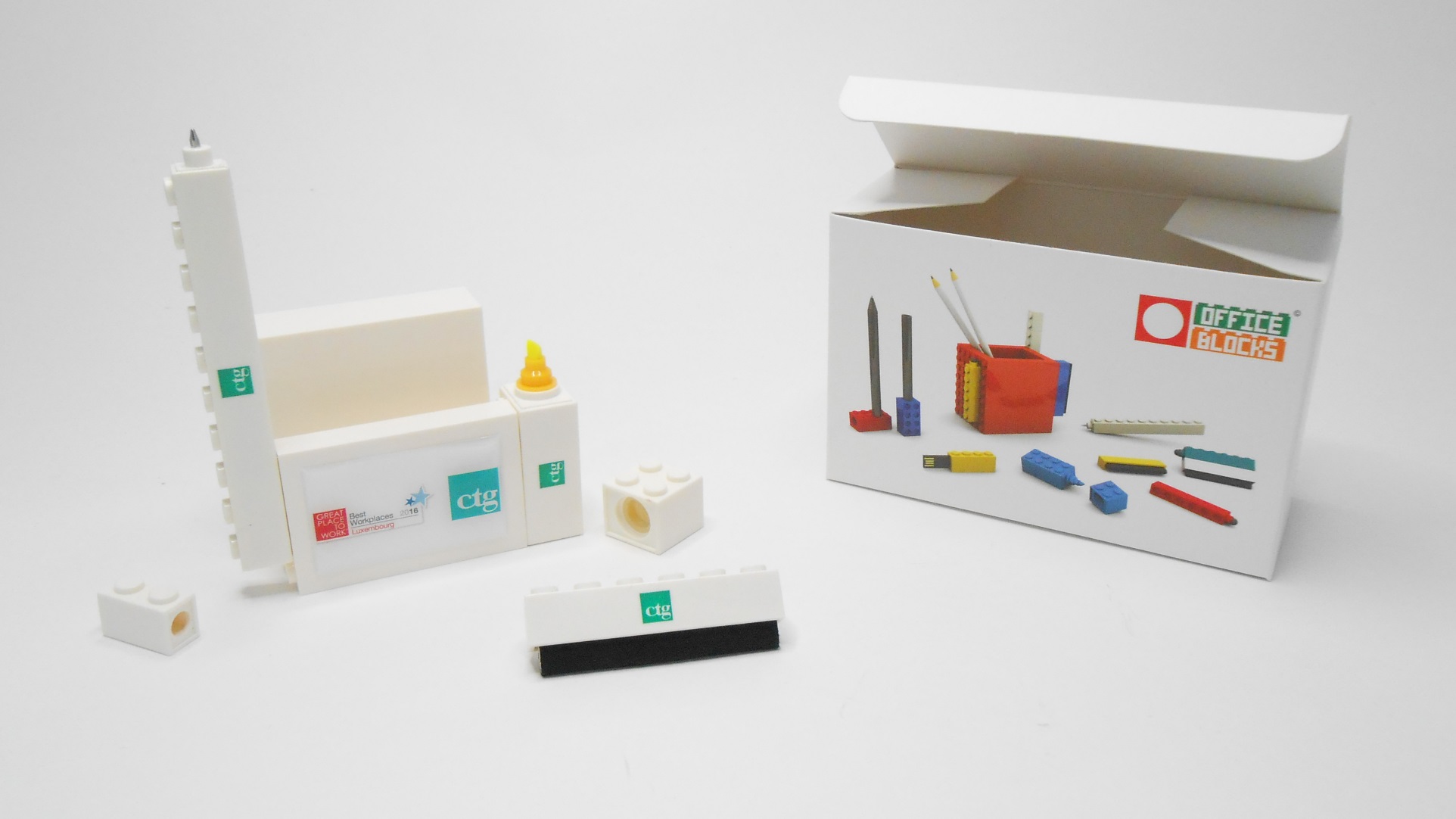 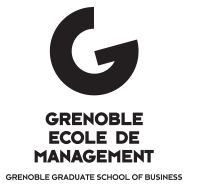 Welcome pack et recrutements étudiants
L’idée : Accueillir les nouveaux étudiants et faire la promotion de l’école dans les salons étudiants. Message principal: construire son avenir avec l’Ecole de Management de Grenoble. 

Secteur : Education

Marché : France – 5000 kits

Contenu : Kit de 4 articles (1 support pour téléphone mobile, 1 stylo long brick, 1 surligneur, 1 nettoyeur d’écran)

Livré avec un coffret cadeau personnalisé, en quadri offset.
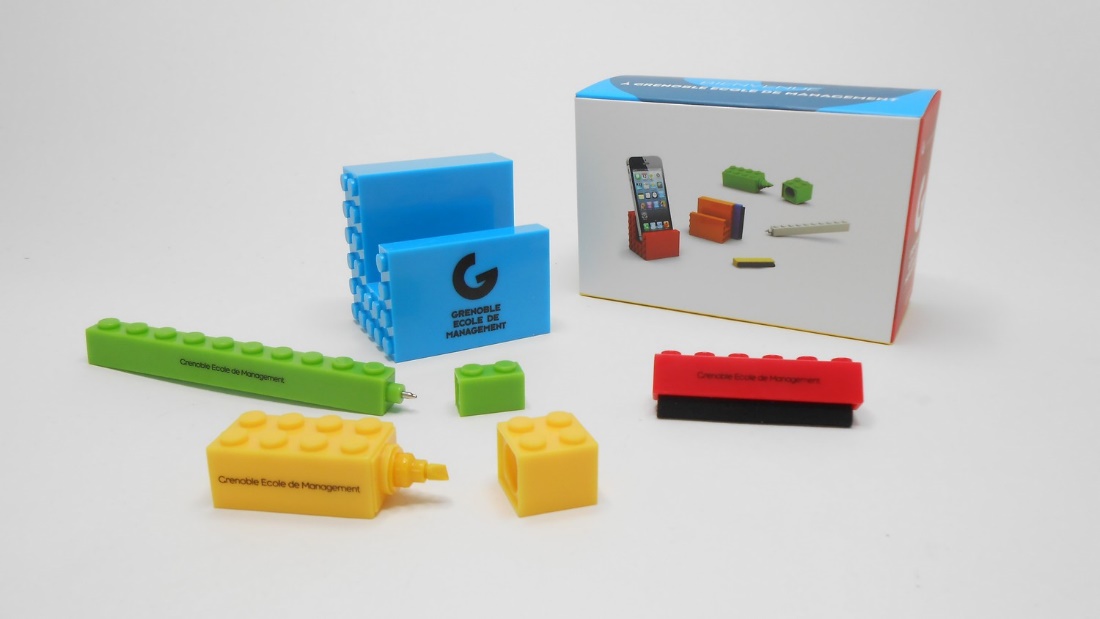 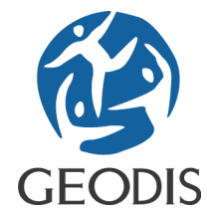 Promotion des ventes
L’idée: Récompenser les meilleurs clients grâce à un kit ludique personnalisé. Pratique et fonctionnel, le kit regroupe 5 accessoires de bureau.

Secteur : Logistique

Marché : Hong-Kong, 500 kits

Contenu : Kit Office Blocks Travel (1 règle, 1 câble pour recharger les téléphones mobiles, 1 stylo, 1 stylet, et 1 surligneur)

Livré dans un coffret cadeau personnalisé, imprimé en quadri offset.
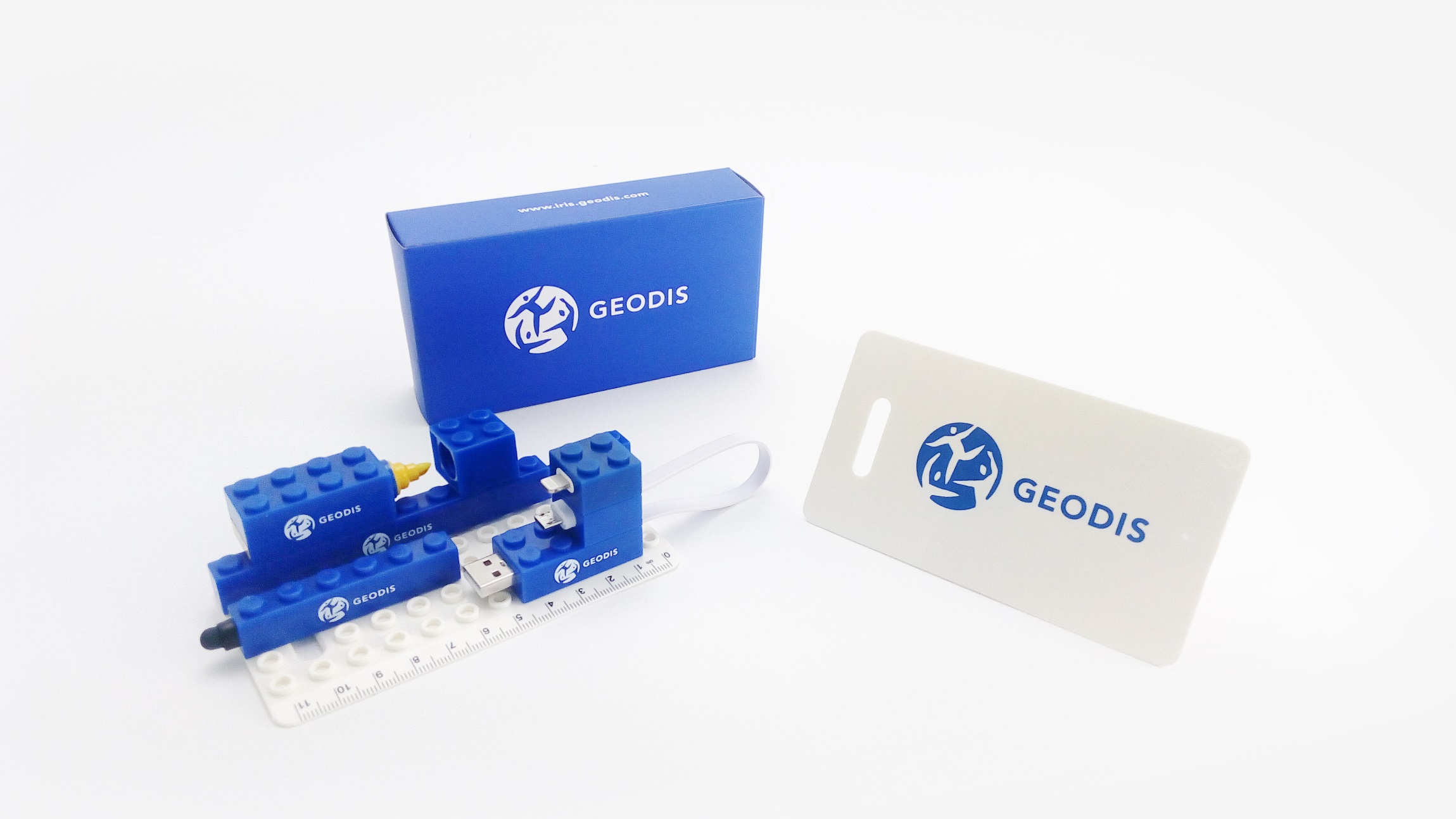 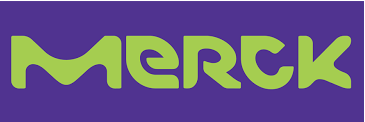 Nouvelle identité visuelle
L’idée : Faire jouer les employés avec le produit pour communiquer sur la nouvelle identité visuelle de la société. 

Secteur :  Pharmaceutique

Marché : Afrique du Sud – 1500 kits.

Contenu : Kit complet (1 Pot à crayons, 1 support de téléphone mobile, 1 stylo, 1 surligneur, 1 stylet, 1 clé USB, et 1 boîte personnalisée)
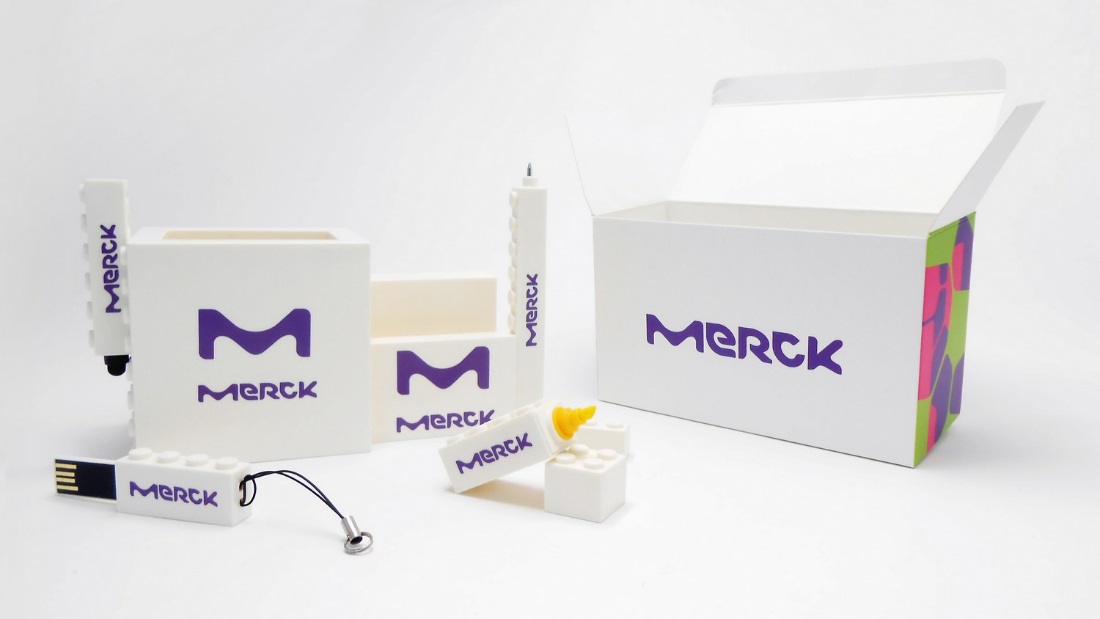 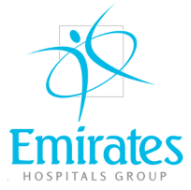 Promotion des ventes
L’idée : Promouvoir une marque auprès des patients et des partenaires grâce à un kit cadeau engageant et amusant pour une meilleure visibilité chez les professionnels de santé.

Secteur : Santé

Marché : Emirats Arabes Unis – 1000 kits

Contenu : Kit comprenant 9 articles (1 support pour téléphone mobile, 1 long stylo, 1 stylo brick, 1 nettoyeur d’écran, 1 stylet, 3 surligneurs, 1 clé USB)

Livré dans un coffret cadeau personnalisé,  imprimé quadri offset
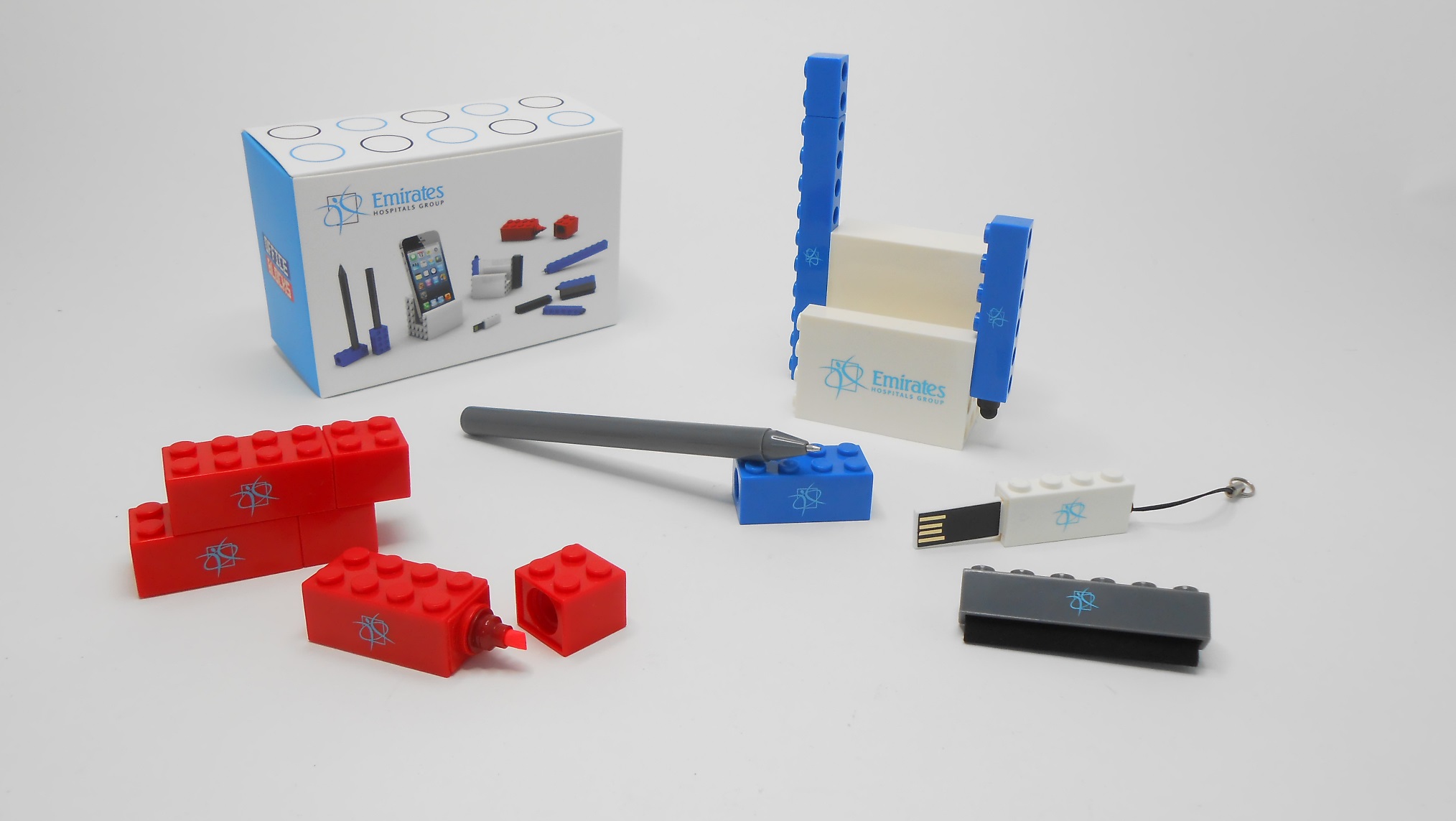 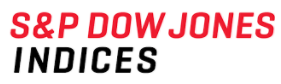 Cadeau événementiel
L’idée : Promouvoir la marque et communiquer sur la construction intelligente d’un portfolio d’actifs efficace.

Secteur : Gestion d’actifs / Finance

Marché : Hong-Kong

Kit : Kit de 5 articles (1 support pour téléphone mobile, 1 stylo brick, 1 nettoyeur pour écran, 1 stylet, 1 surligneur)

Livré dans un coffret cadeau personnalisé, imprimé quadri offset
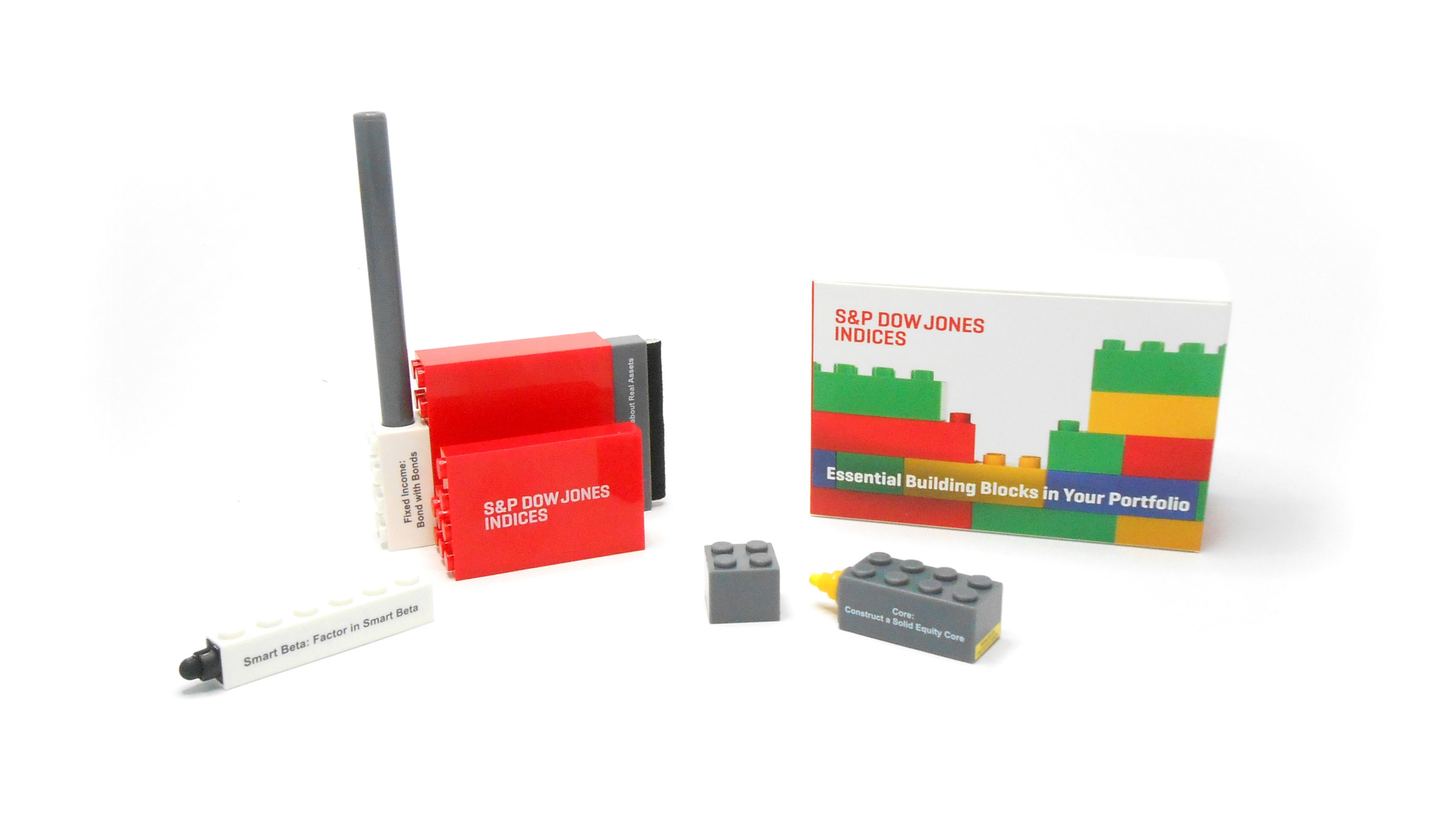 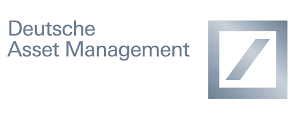 Kit de bureau pour VIP
L’idée : Récompenser les clients VIP avec un kit cadeau unique comprenant une clé USB et livré dans un coffret cadeau premium.

Secteur : Gestion d’actifs / Finance

Marché : Allemagne – 2000 pcs

Contenu : Kit de 5 articles (1 support pour téléphone mobile, 1 stylo brick, 1 nettoyeur pour écran, 1 surligneur, 1 clé USB)

L’emballage premium comprend une boîte avec marquage logo à chaud.
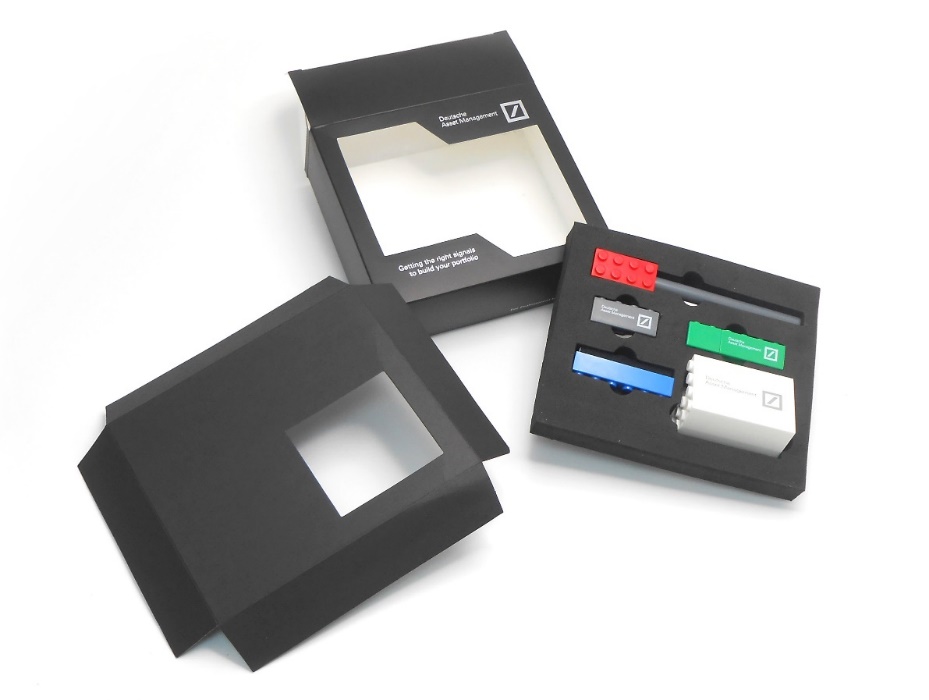 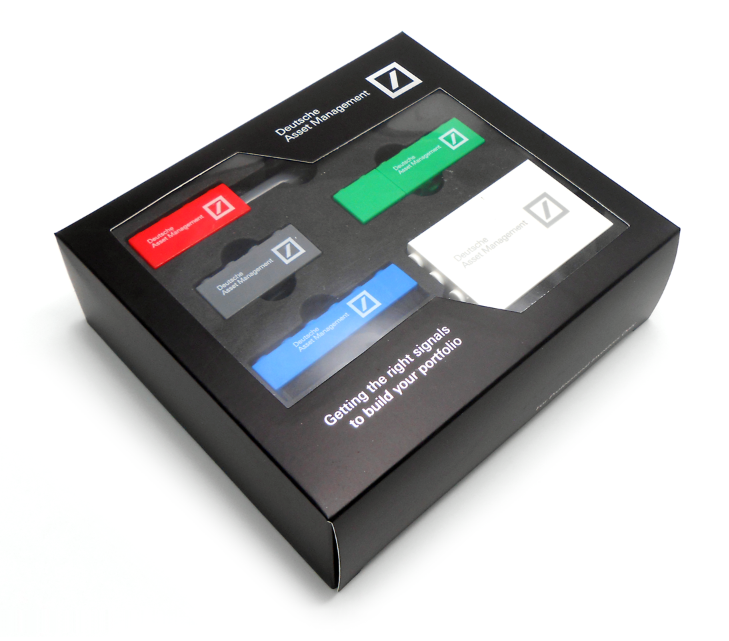 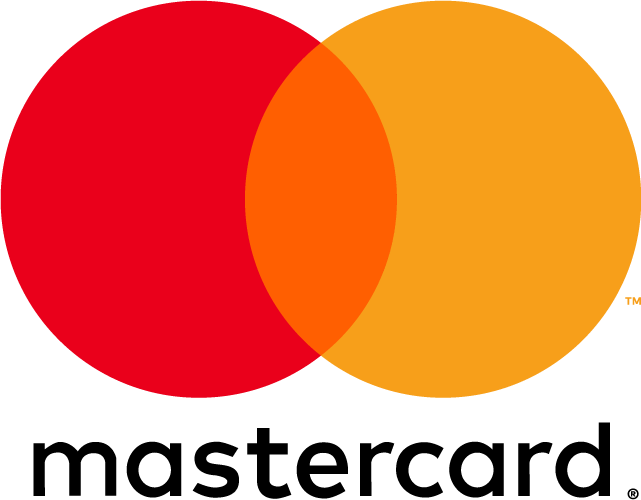 Reconnaissance de la marque
L’idée : Communiquer sur la nouvelle identité visuelle. 

Secteur: Solutions de paiement / Banque

Marché : Belgique – 500 kits

Contenu : Kit de 6 articles (1 pot à crayons, 2 stylos, 1 surligneur, 1 nettoyeur d’écran, 1 stylet)

Livré dans un coffret cadeau personnalisé, en quadri offset. Marquage logo à chaud inclus
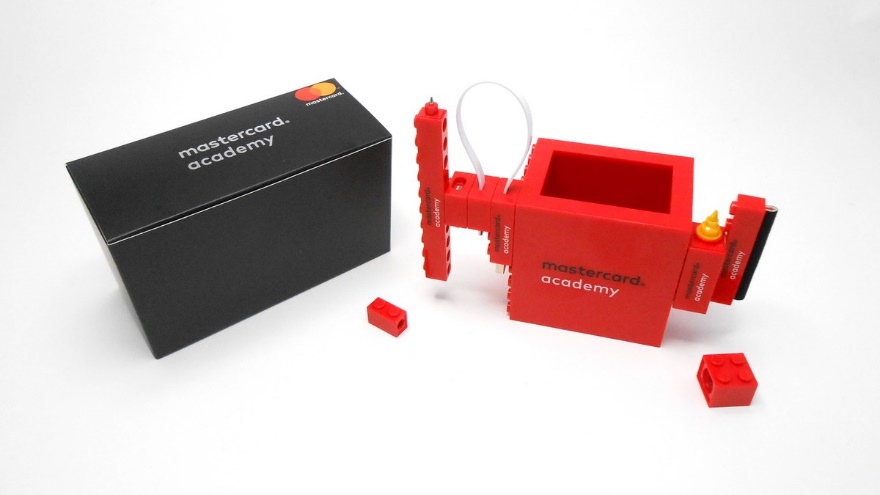 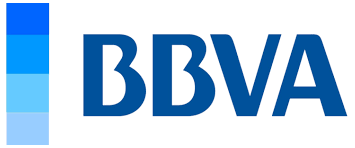 Communication Interne
L’idée : Promouvoir une campagne de communication interne sur la stratégie de l’entreprise : devenir un leader en satisfaction client.

Secteur : Banque / Finance

Marché : Espagne – 18 000 kits

Contenu : Kit de 2 articles (1 support de téléphone mobile et 1 nettoyeur d’écran)

Livré dans un coffret cadeau personnalisé, imprimé quadri offset, et un feuillet personnalisé
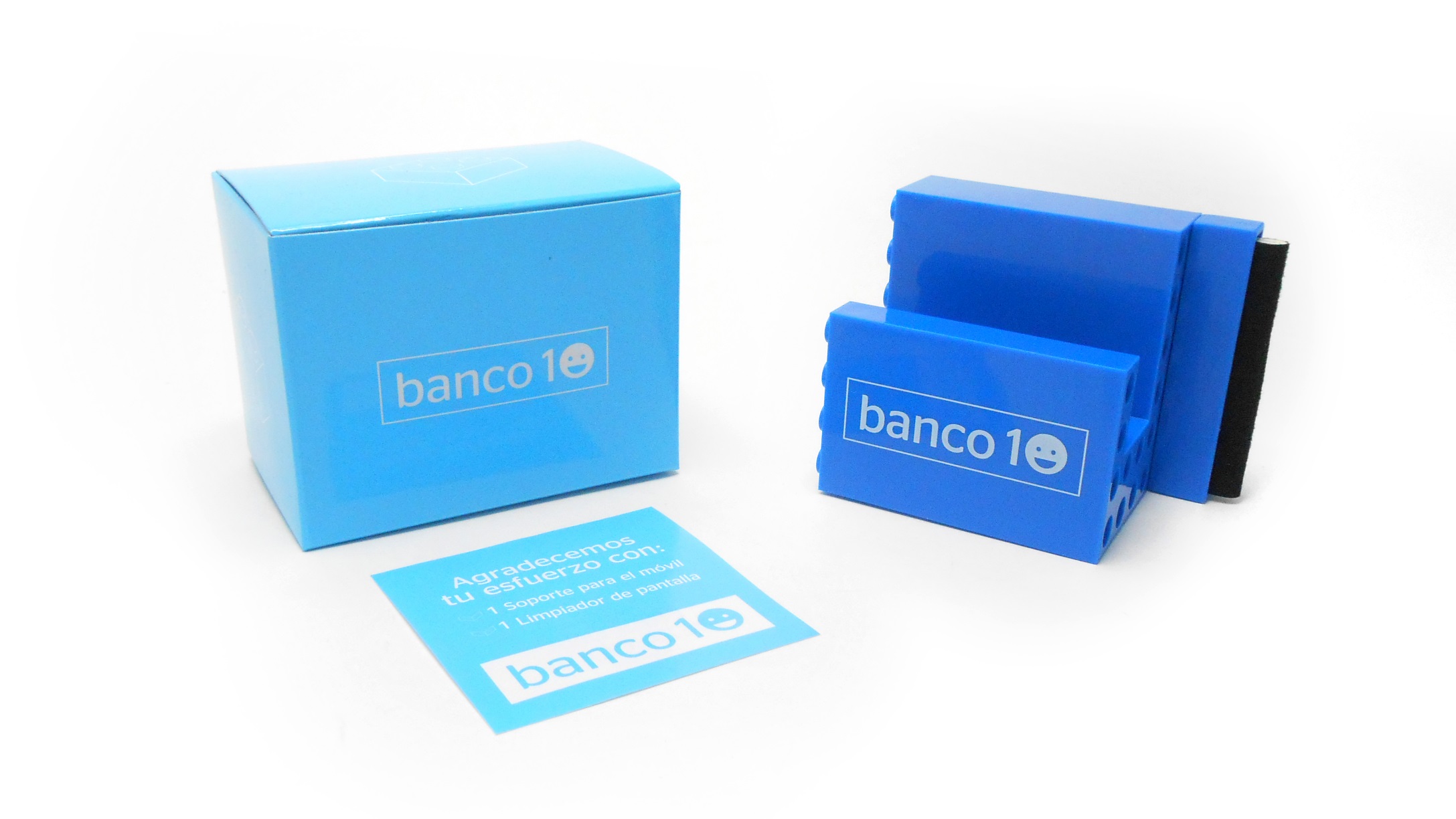 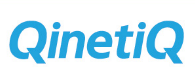 Recrutement jeunes diplômés
L’idée : Promouvoir l’entreprise auprès des jeunes diplômés lors des salons d’écoles d’ingénieurs.

Secteur d’activité concerné : Défense

Marché : Grande Bretagne – 1000 kits

Contenu : Kit de 4 articles (1 support pour téléphone mobile, 1 stylo brick, 1 surligneur, 1 nettoyeur d’écran)

Livré dans un coffret cadeau personnalisé, en quadri offset
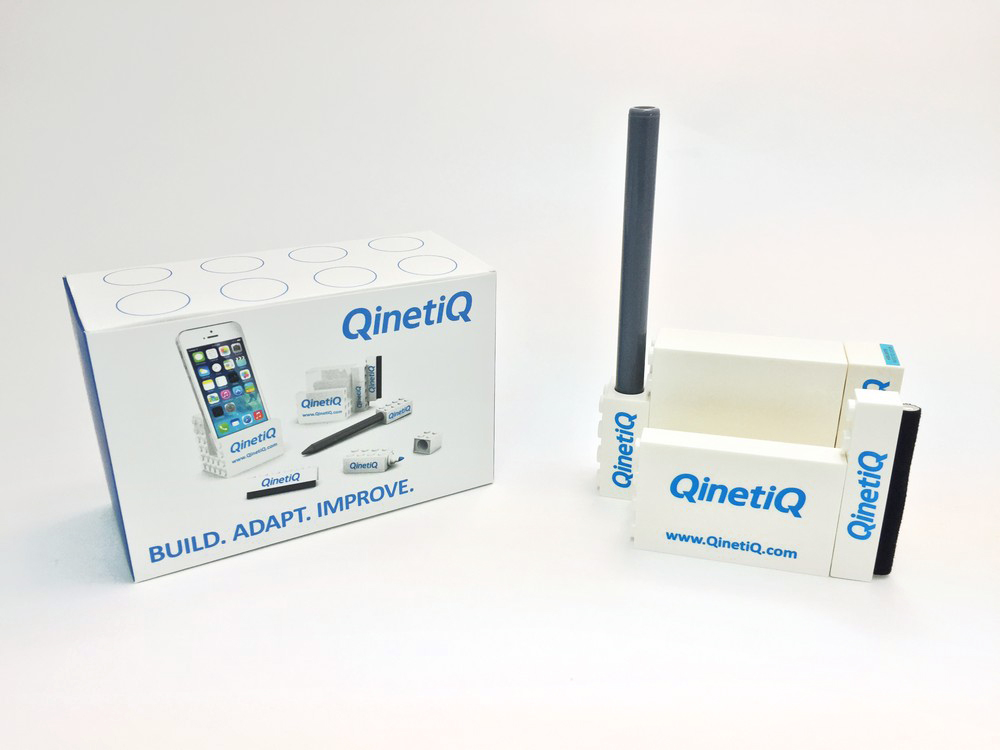 Welcome pack
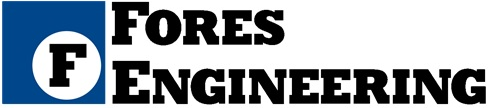 L’idée : Un cadeau pour les nouveaux employés transmettant la culture de l’ingénierie de l’entreprise.

Secteur: Ingénierie

Marché : Italie – 300 kits

Contenu : Kit de 6 articles (1support
pour téléphone mobile, 1 stylo long, 1 stylo long brick, 1 surligneur, 1 nettoyeur 
d’écran,  1 stylet)
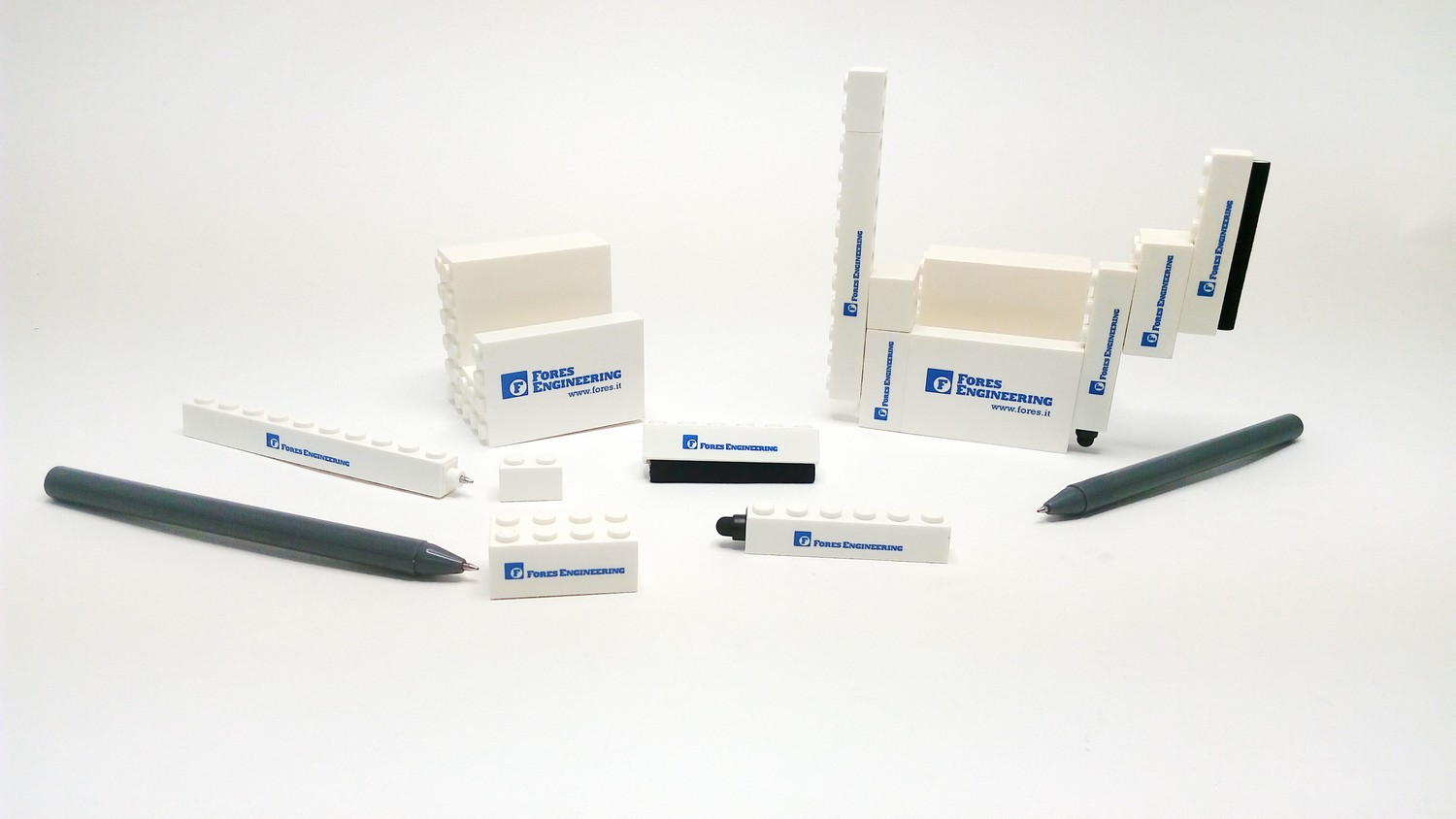 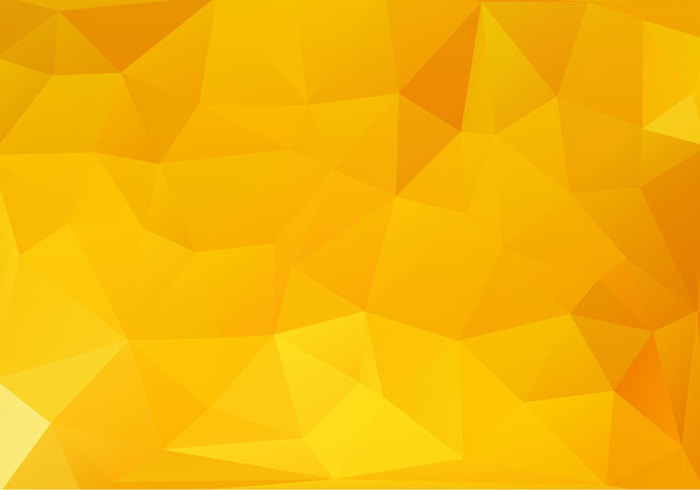 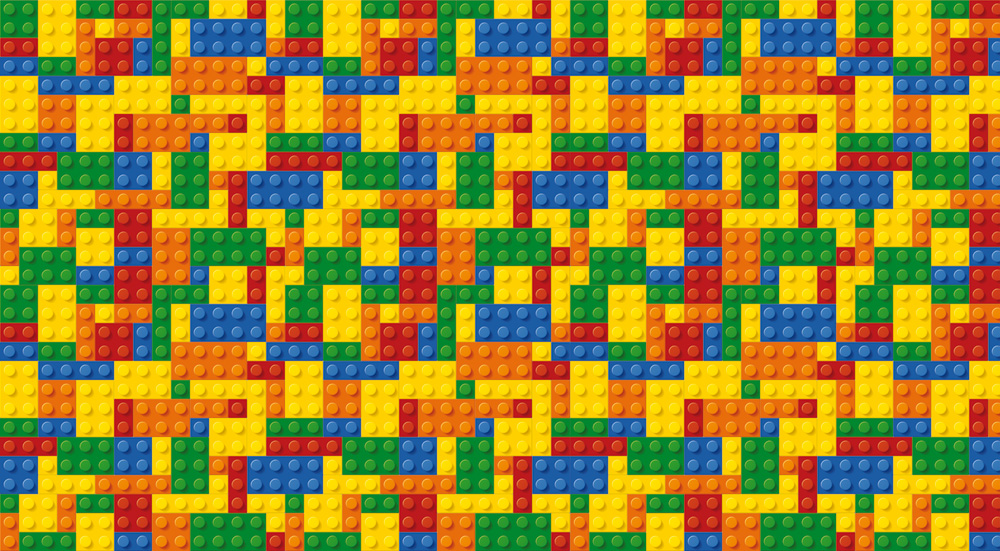 Merci
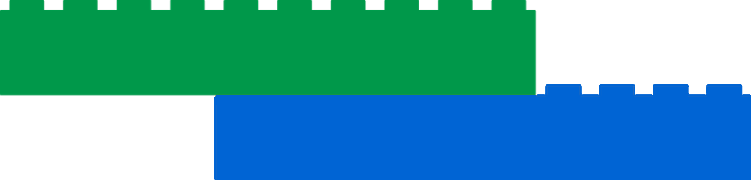 Service commercial:
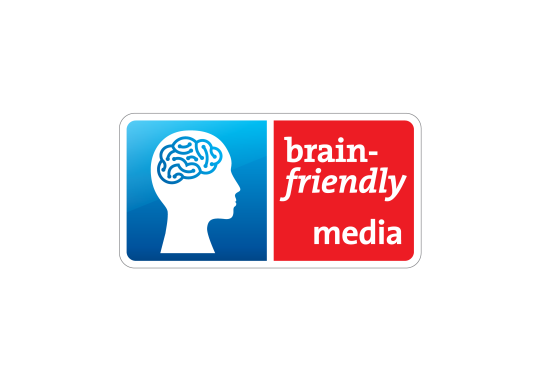 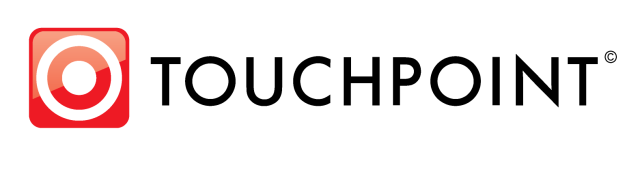